Mutations
Changes in the genetic material
Gene Mutations
Chromosomal Mutations
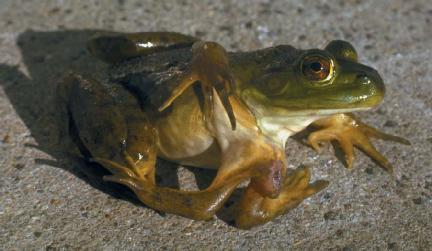 Gene Mutations
Frameshift Mutation
Point Mutations
“Reading frame” of the genetic message is shifted because of the adding or deletion of a nucleotide
Can alter a protein so much that it is unable to perform its normal functions
They occur at a single point in the DNA sequence
Substitution
Insertion
Deletion
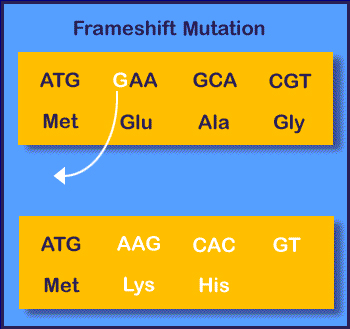 Substitution
Involve changes in one or a few nucleotides
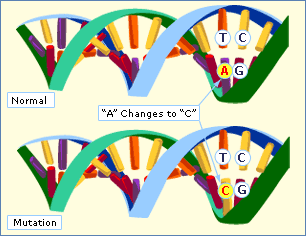 Insertion
The addition of one or more nucleotide base pairs into a DNA sequence.
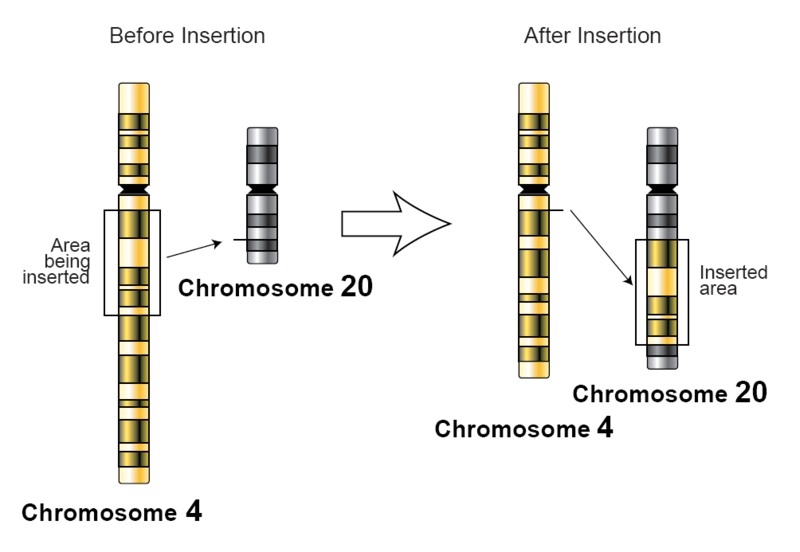 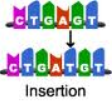 Deletion
Deletion Syndrome
Common signs and symptoms include heart abnormalities that are often present from birth, an opening in the roof of the mouth (a cleft palate), and distinctive facial features.
Part or all of the chromosome is lost
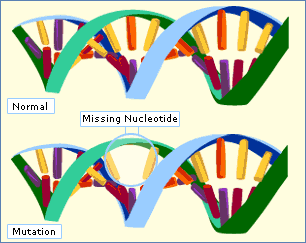 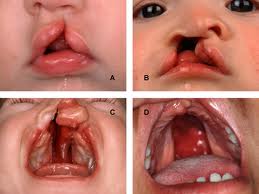 Chromosomal Mutations
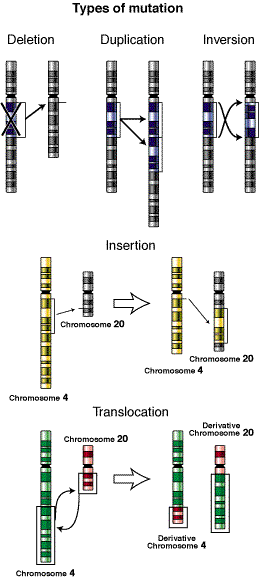 Involves changes in whole chromosome

Deletion
Duplication
Inversion
Translocation
Deletion
Involves the loss of all or part of a chromosome
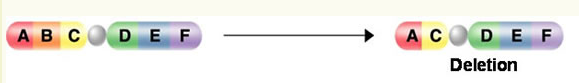 Duplication
Produces extra copies of parts of a chromosome
Inversion
Reverses the direction of parts of chromosomes
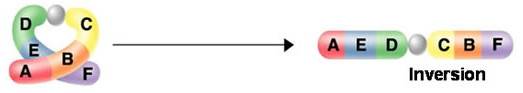 Translocation
Robertsonian Translocation Down Syndrome
Part of one chromosome breaks off and attaches to another
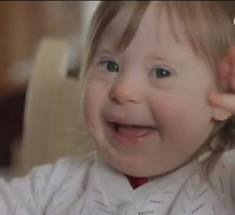 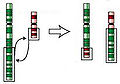 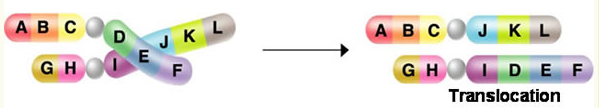 Significance of Mutations
Many, if not most, mutations are neutral.
They have little or no effect on the expression of genes or the function of proteins for which they code.
Harmful mutations are the cause of many genetic disorders.
Mutations are also the source of genetic variability in a species. This variation may be highly beneficial.